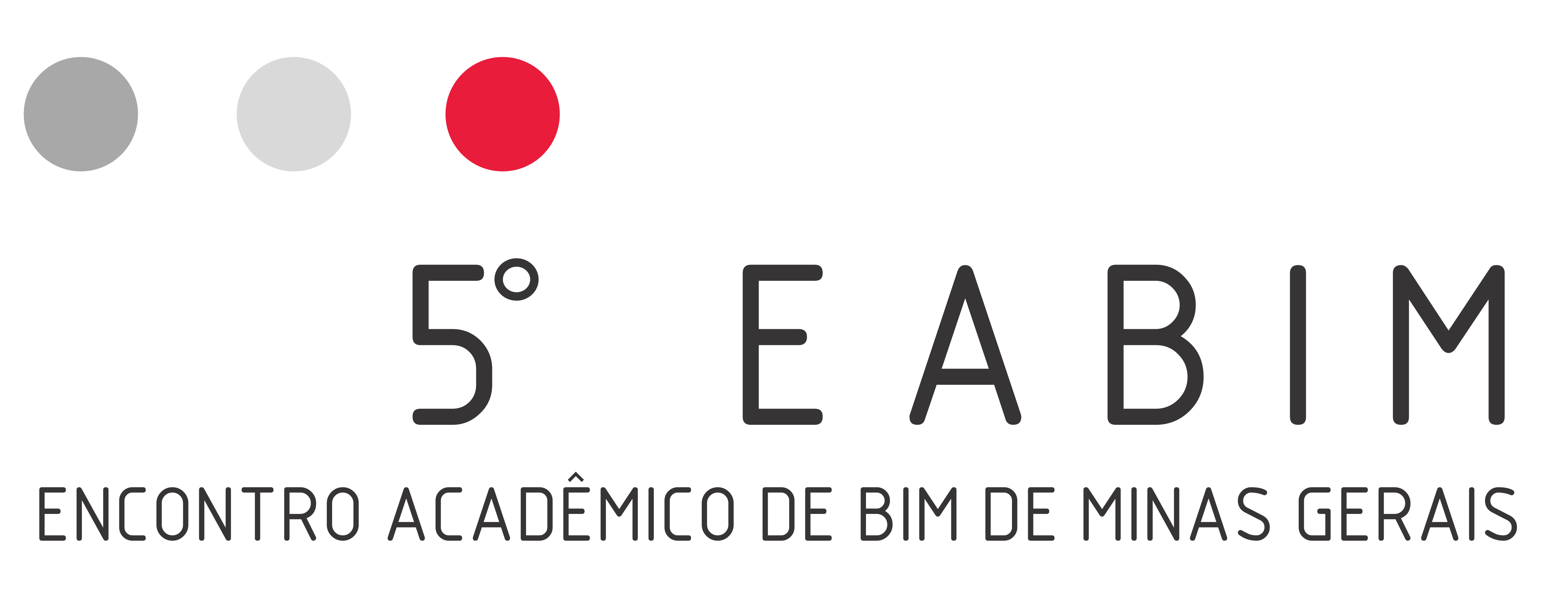 5º ENCONTRO ACADÊMICO DE BIM DE MINAS GERAIS25 DE NOVEMBRO | 2021BELO HORIZONTE, MG
TÍTULO DO TRABALHO
AUTOR 1 - INSTITUIÇÃO
AUTOR 2 - INSTITUIÇÃO
AUTOR 3 - INSTITUIÇÃO
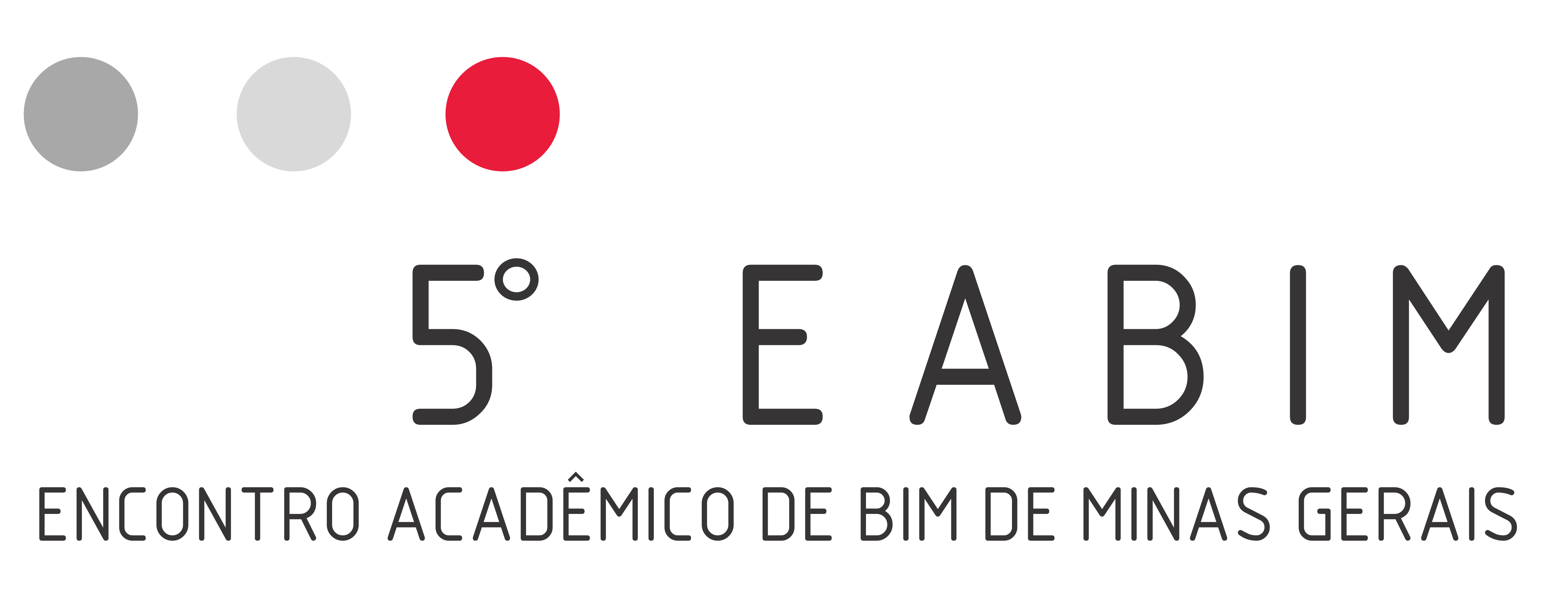 5º ENCONTRO ACADÊMICO DE BIM DE MINAS GERAIS25 DE NOVEMBRO | 2021BELO HORIZONTE, MG
INTRODUÇÃO
Tópico 1
Tópico 2
Tópico 3
Tópico 4
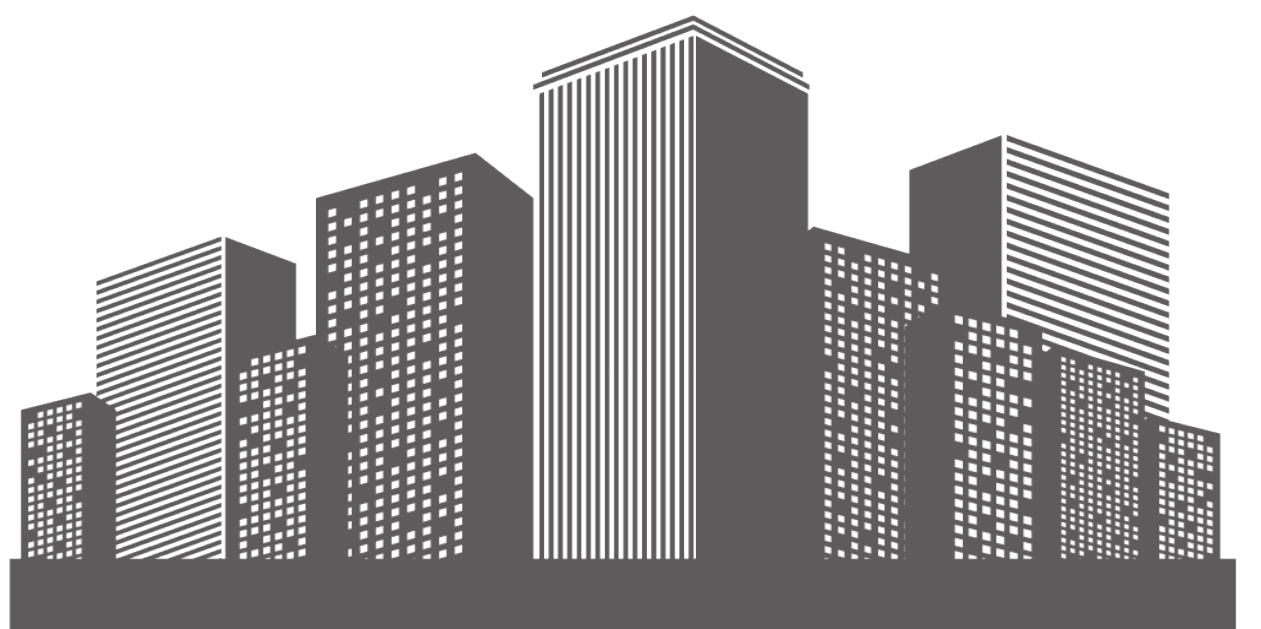 Figura 1. Building Information Modeling (BIM)
2
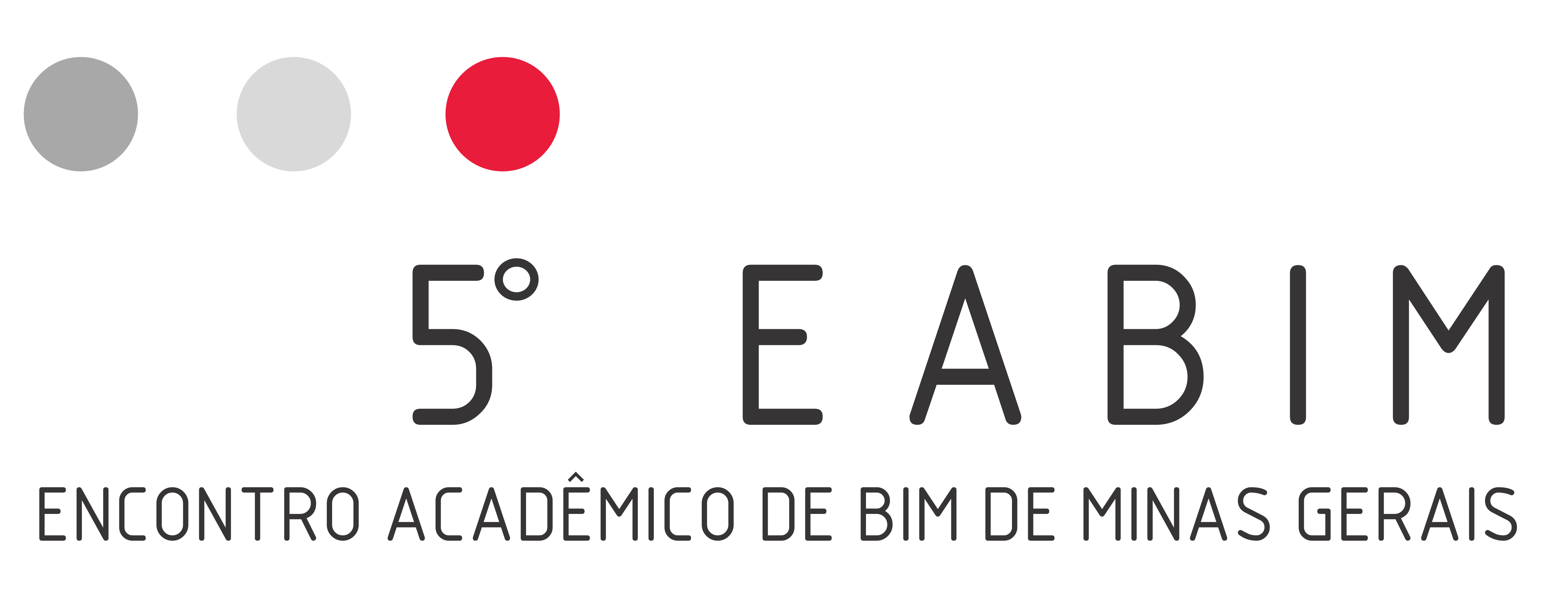 5º ENCONTRO ACADÊMICO DE BIM DE MINAS GERAIS25 DE NOVEMBRO | 2021BELO HORIZONTE, MG
METODOLOGIA
Tópico 1
Tópico 2
Tópico 3
Tópico 4
3
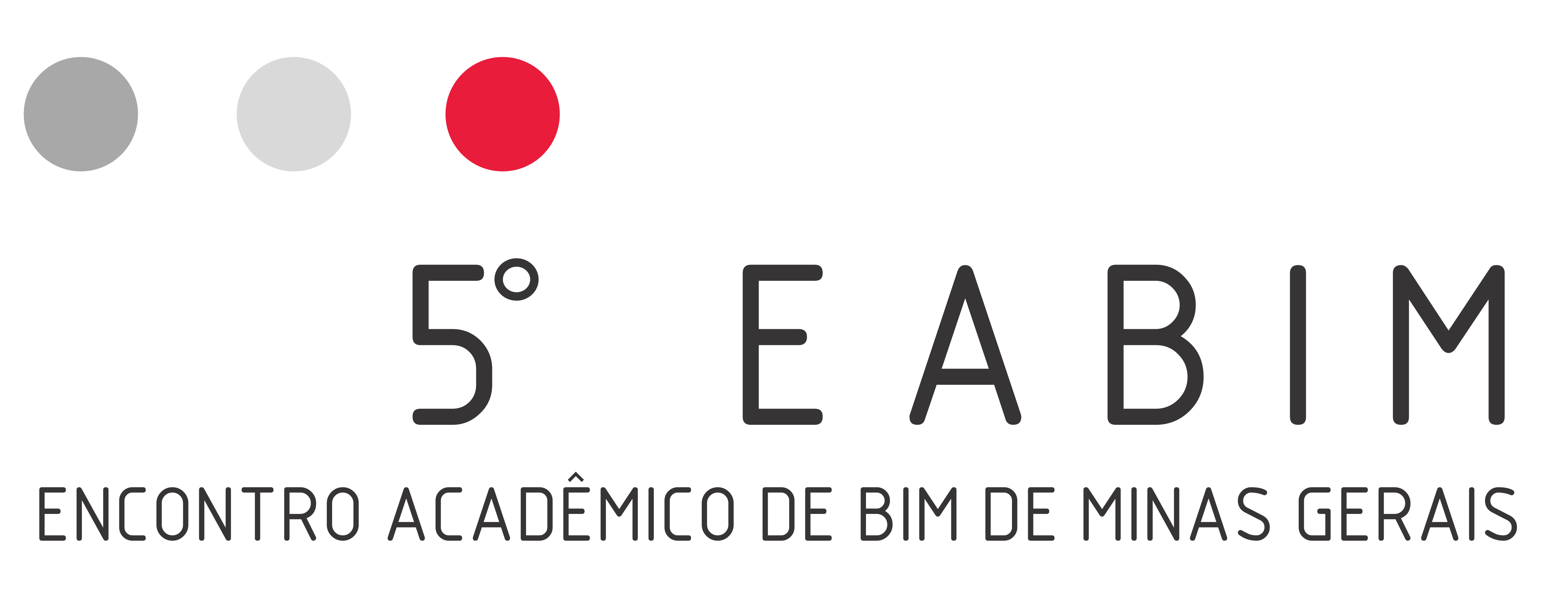 5º ENCONTRO ACADÊMICO DE BIM DE MINAS GERAIS25 DE NOVEMBRO | 2021BELO HORIZONTE, MG
RESULTADOS E DISCUSSÕES
Tópico 1
Tópico 2
Tópico 3
Tópico 4
Tabela 1. Building Information Modeling (BIM)
4
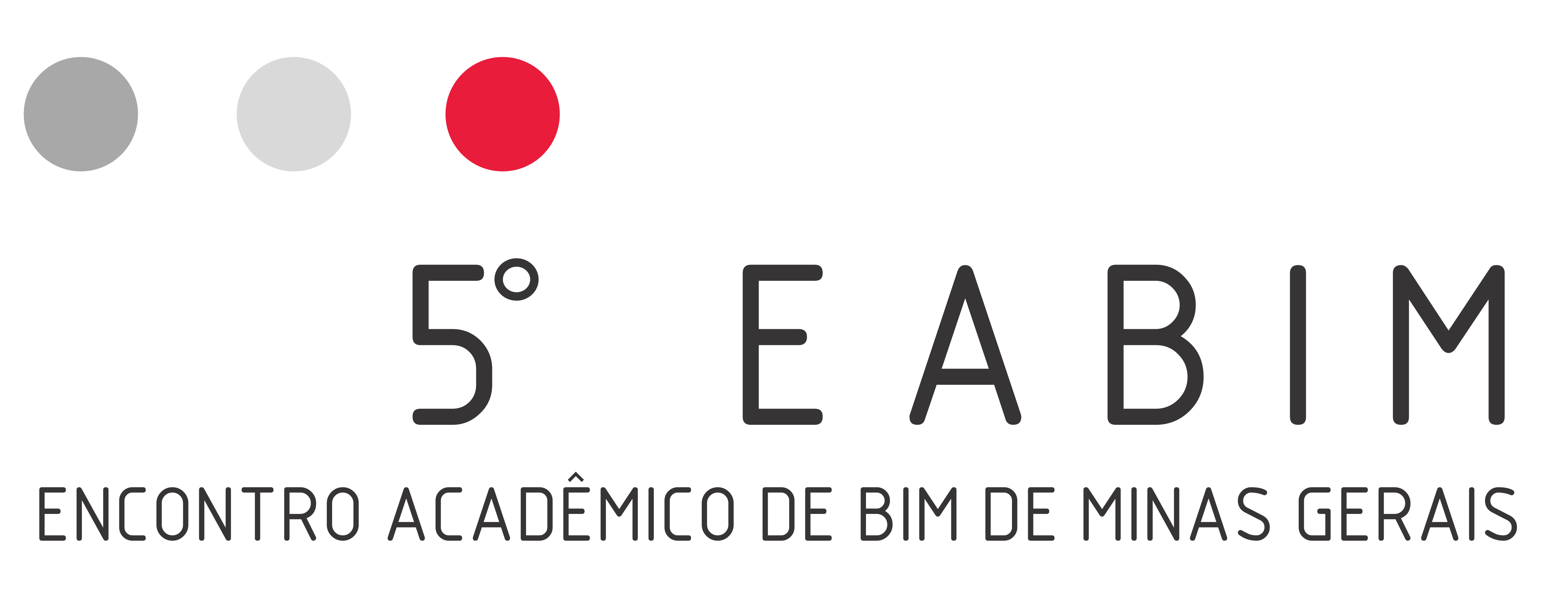 5º ENCONTRO ACADÊMICO DE BIM DE MINAS GERAIS25 DE NOVEMBRO | 2021BELO HORIZONTE, MG
CONCLUSÃO
Tópico 1
Tópico 2
Tópico 3
Tópico 4
5